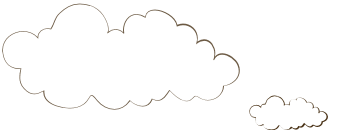 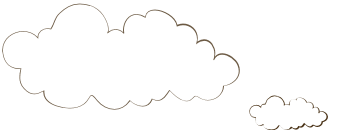 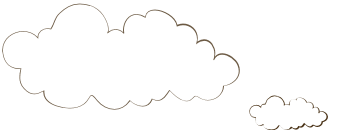 CHÀO MỪNG CÁC CON 
ĐẾN VỚI TIẾT ĐẠO ĐỨC
LỚP 2
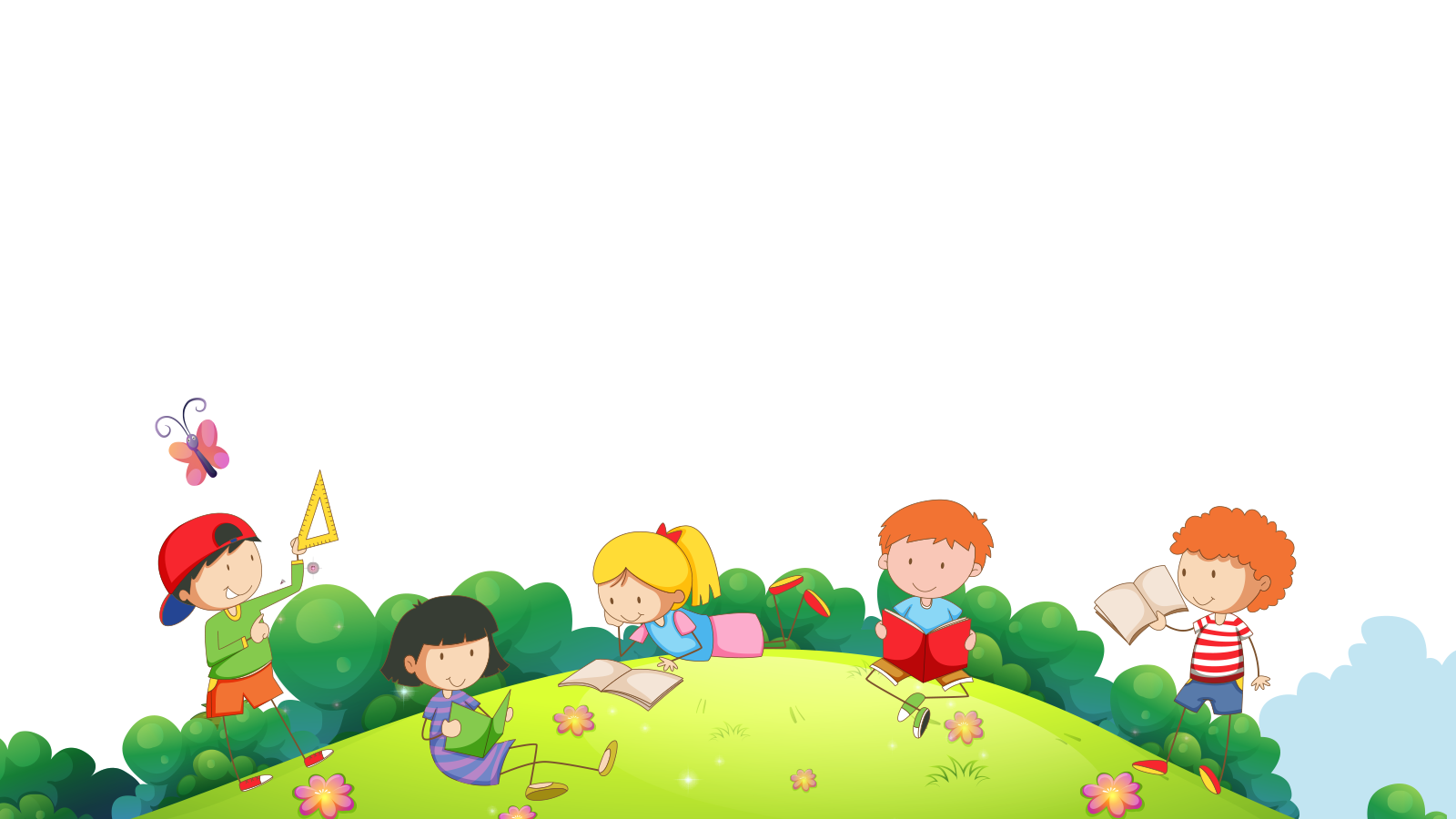 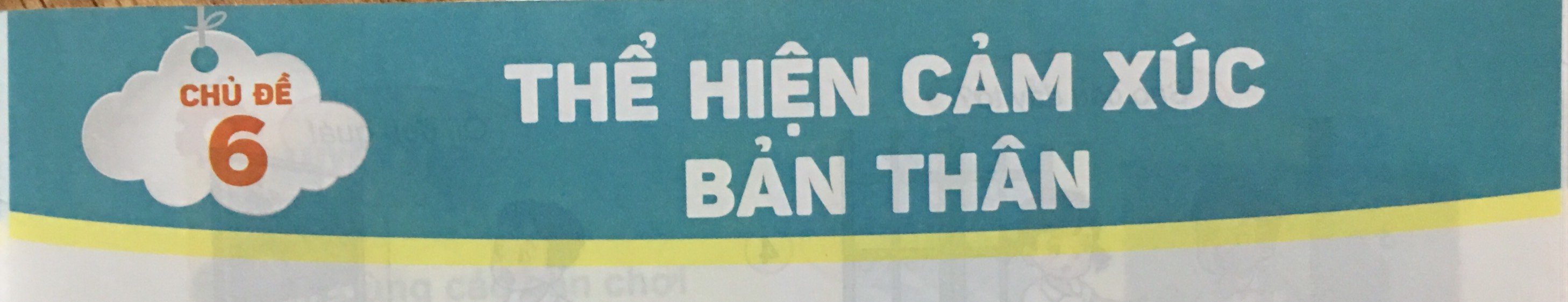 Cảm xúc của em (tiết 2)
Bài 9
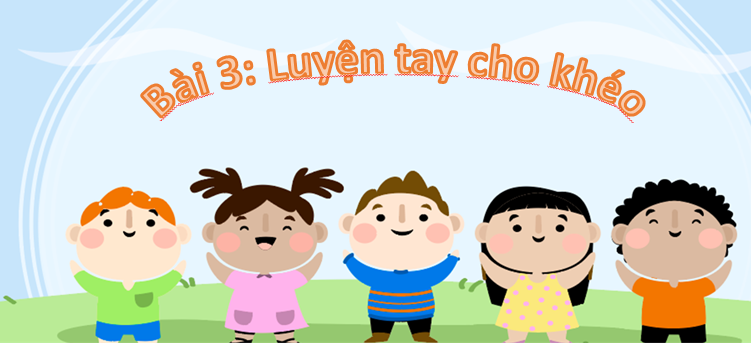 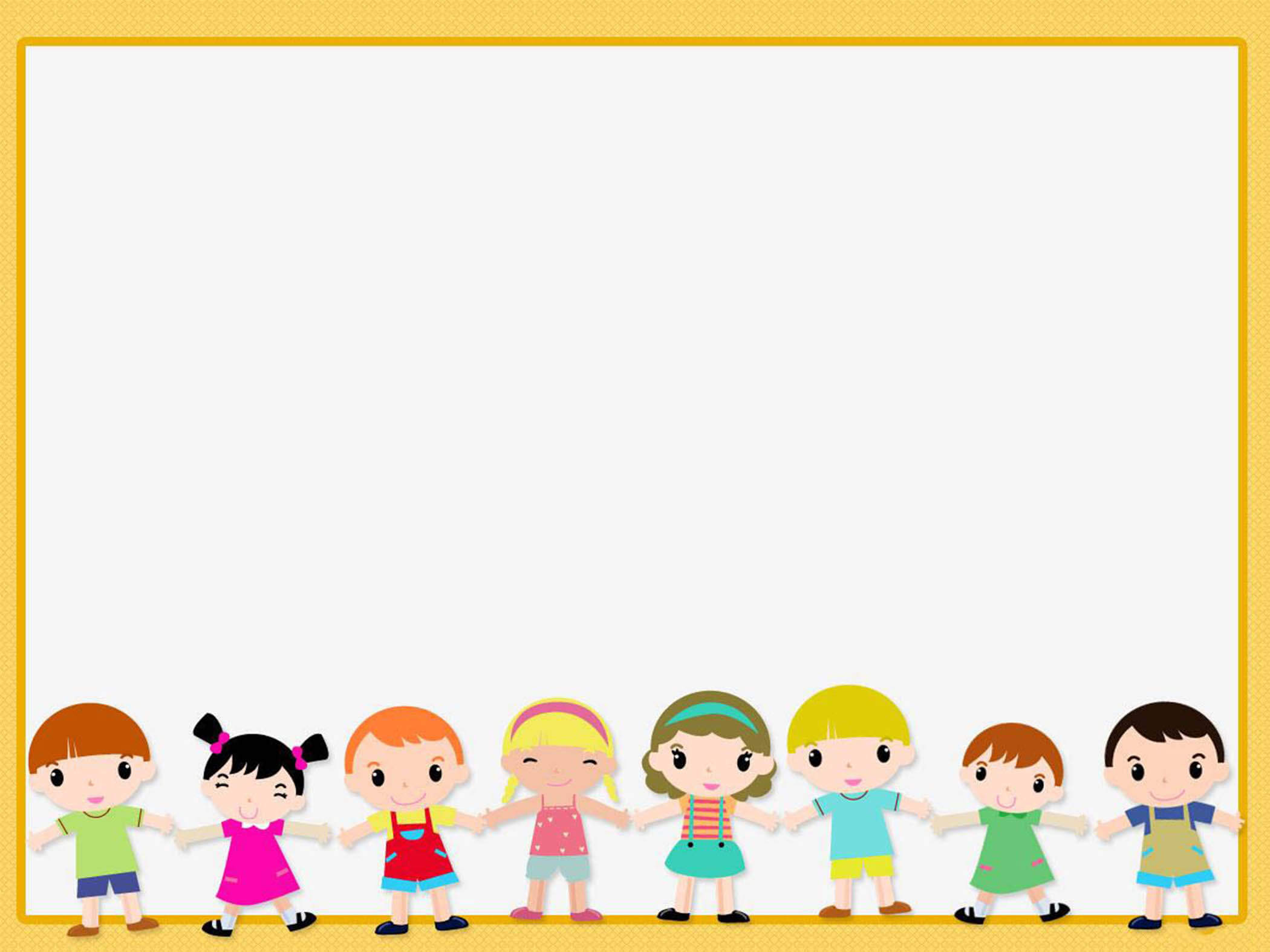 Yêu cầu cần đạt
Biết ảnh hưởng của cảm xúc tích cực và tiêu cực đối với bản thân và mọi người xung quanh.
*Phát triển năng lực và phẩm chất:
- Rèn năng lực phát triển bản thân, điều chỉnh hành vi.
- Hình thành phẩm chất yêu nước, trách nhiệm, chăm chỉ.
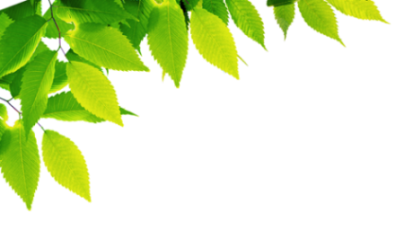 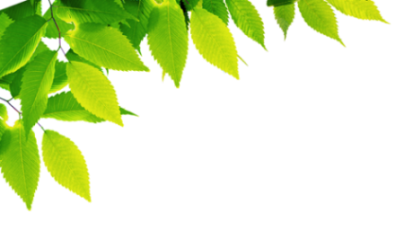 Khám phá
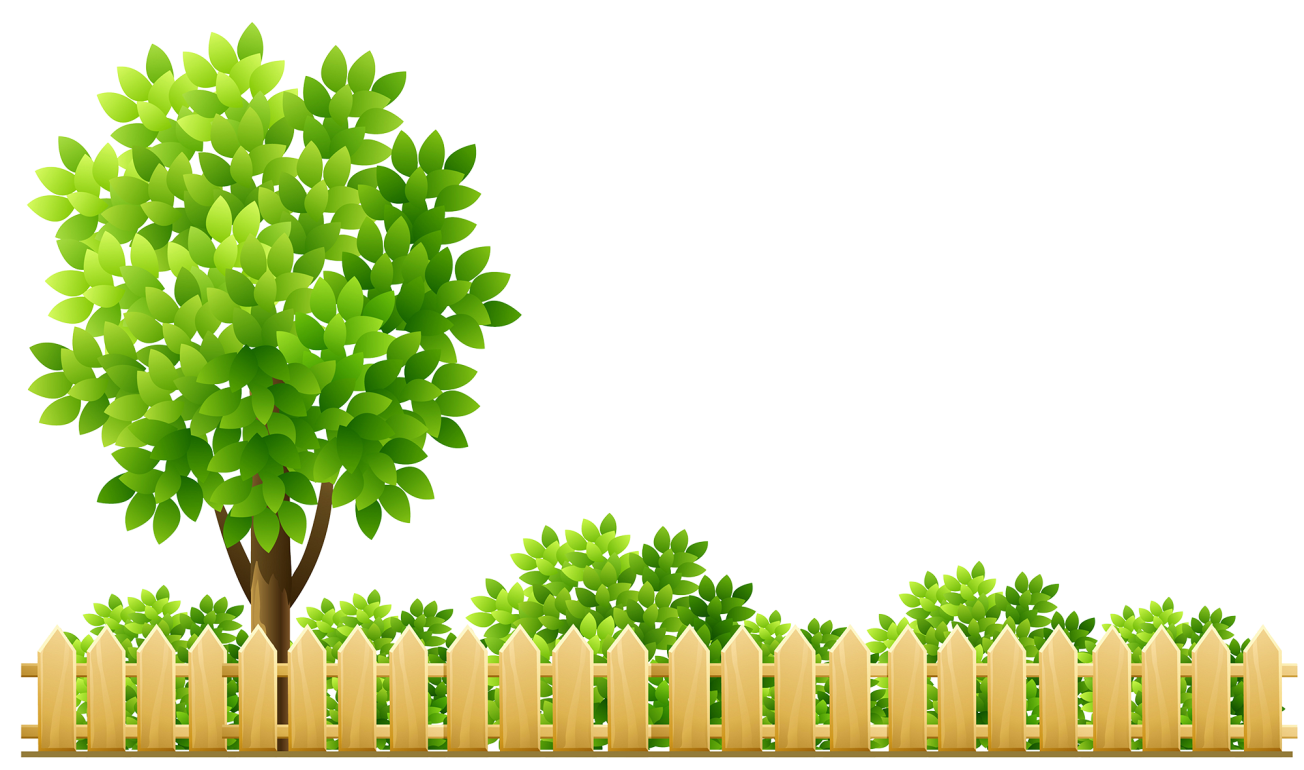 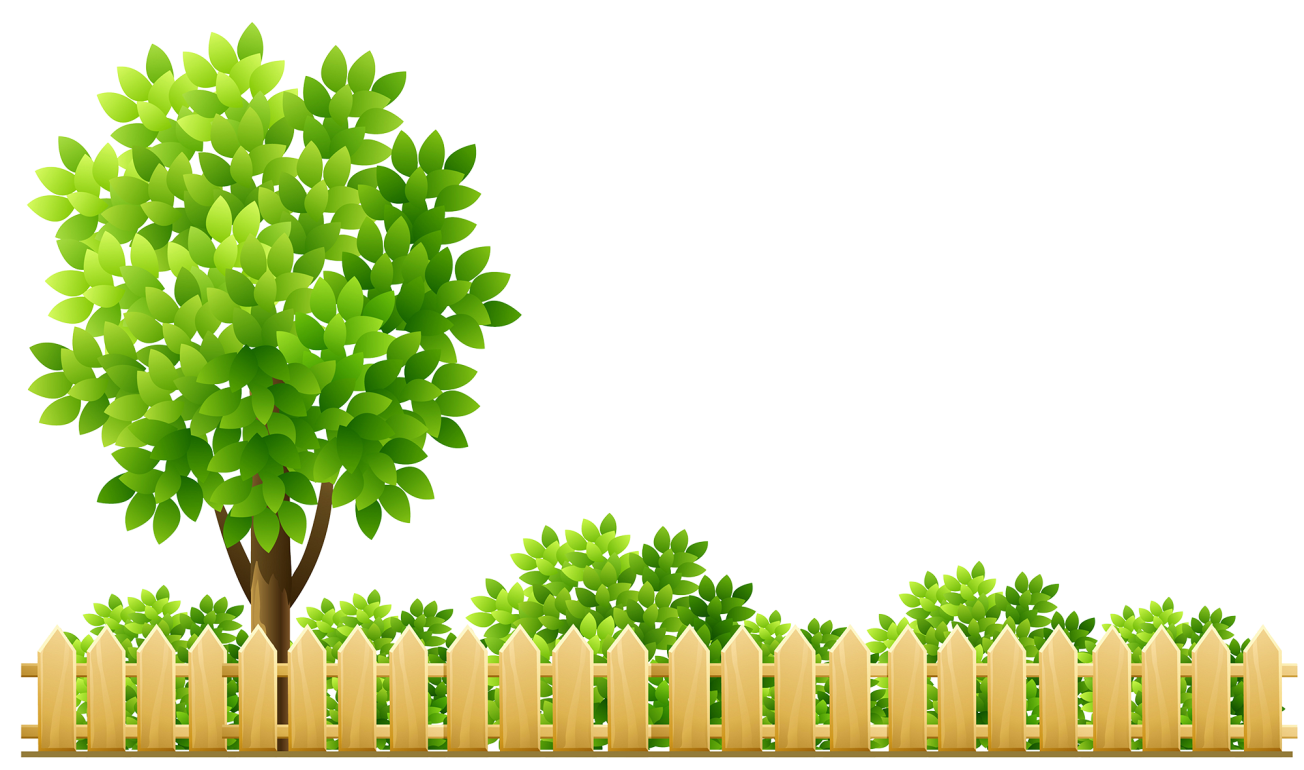 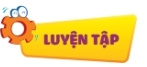 Em cùng các bạn chơi trò chơi “ Đoán cảm xúc”
1
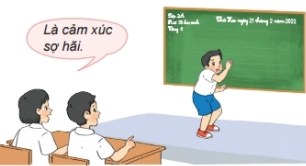 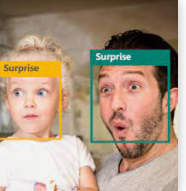 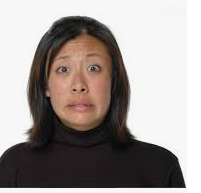 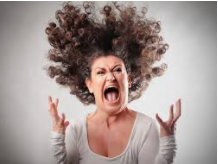 Ghê sợ
Tức giận
Ngạc nhiên
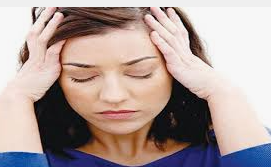 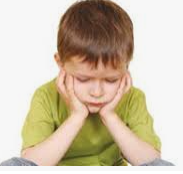 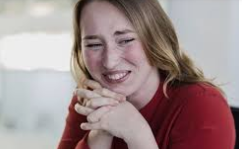 Vui vẻ
Mệt mỏi, chán nản
Buồn rầu
2
Em sẽ có cảm xúc như thế nào trong các tình huống sau?
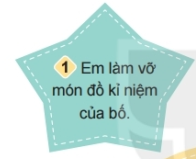 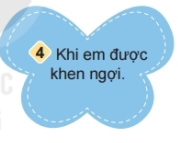 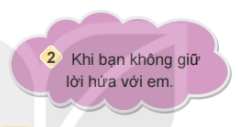 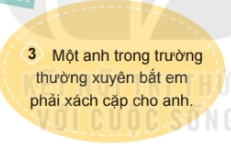 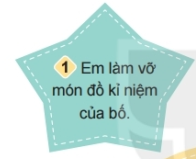 Em thấy buồn  và hối hận vì biết bố 
yêu thích món đồ này.
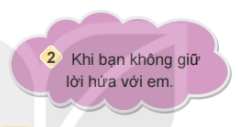 Em cảm thấy buồn.
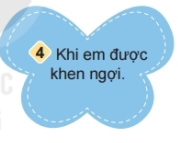 Em cảm thấy rất vui.
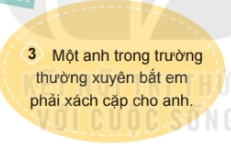 Em cảm thấy không vui và luôn lo lắng.
3
Đóng vai thể hiện cảm xúc trong những tình huống sau:
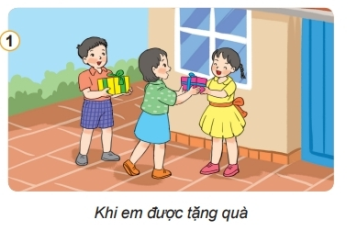 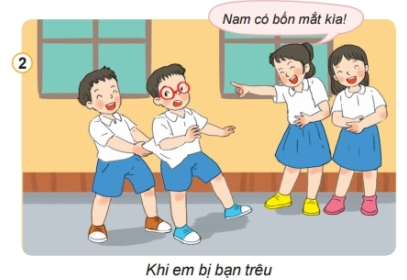 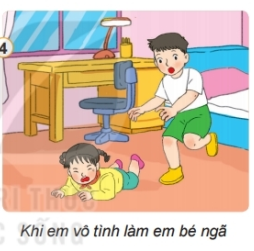 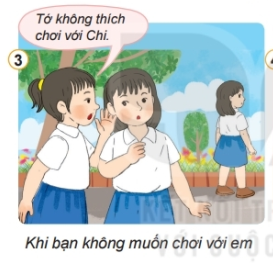 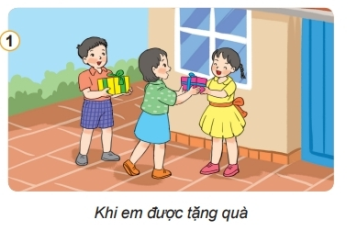 Đức, Giang: Hà ơi, chúc mừng sinh nhật bạn nhé. Chúng tớ có món quà nhỏ tặng bạn.
Hà: Ôi, món quà đẹp quá, tớ cảm ơn các cậu nhiều!
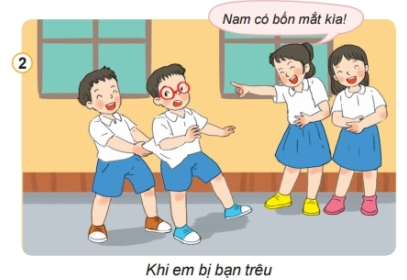 Các bạn: Nam có bốn mắt kìa.
Nam: Các cậu đừng trêu tớ nữa, tớ không thích như vậy đâu!
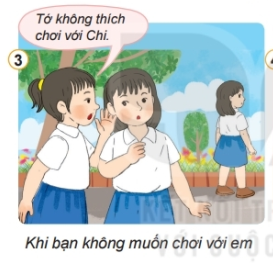 Tâm: Tớ không thích chơi với Chi.
Em: Hôm qua tớ lỡ hẹn với các cậu, tớ xin lỗi nhé. Lần sau tớ sẽ không thế nữa.
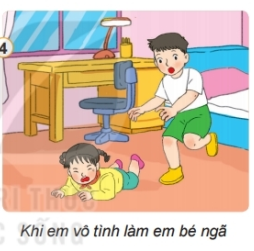 Em: Ôi, em có làm sao không, anh vô ý quá. Để anh đỡ em dậy!
Em bé: Vâng, em không sao.
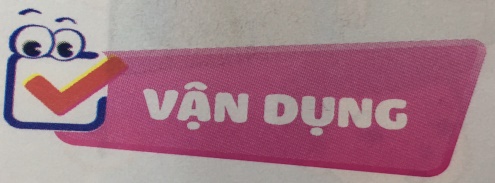 Hãy chia sẻ những cảm xúc của em trong một ngày.
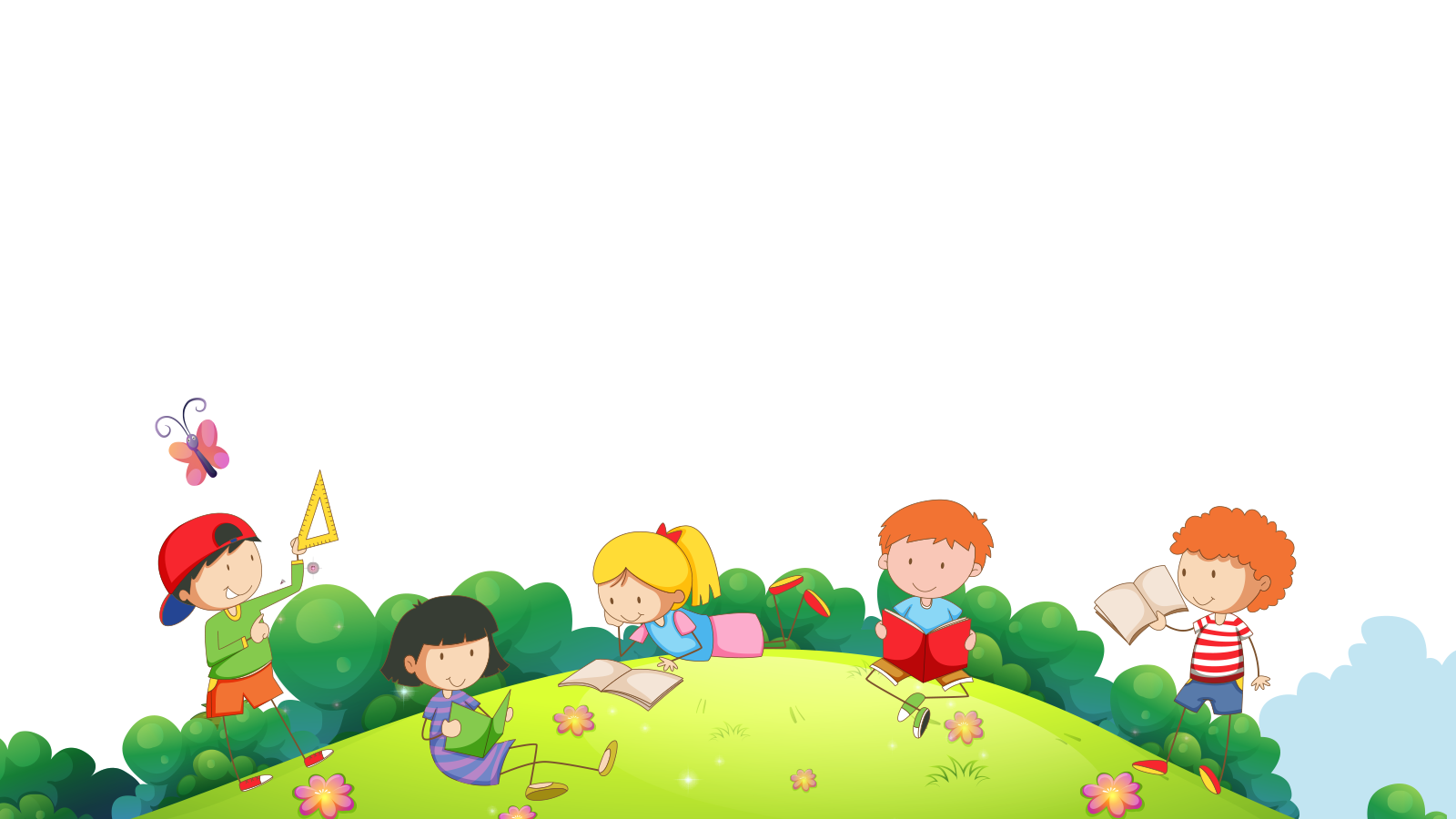 Thông điệp
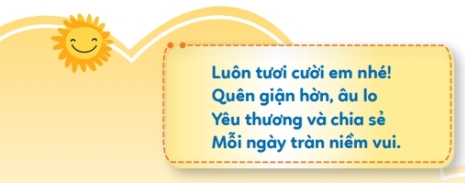 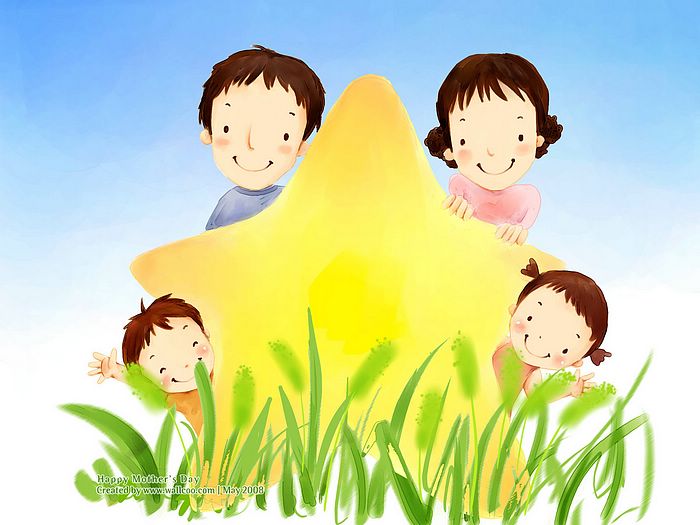 Chào các con.
 Chúc các con học tập tốt!